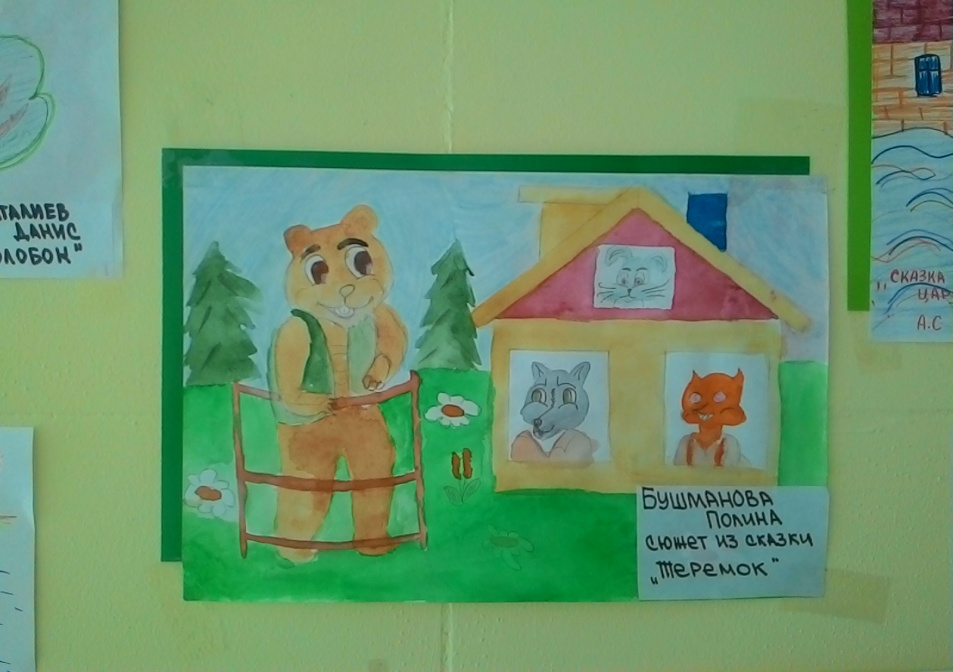 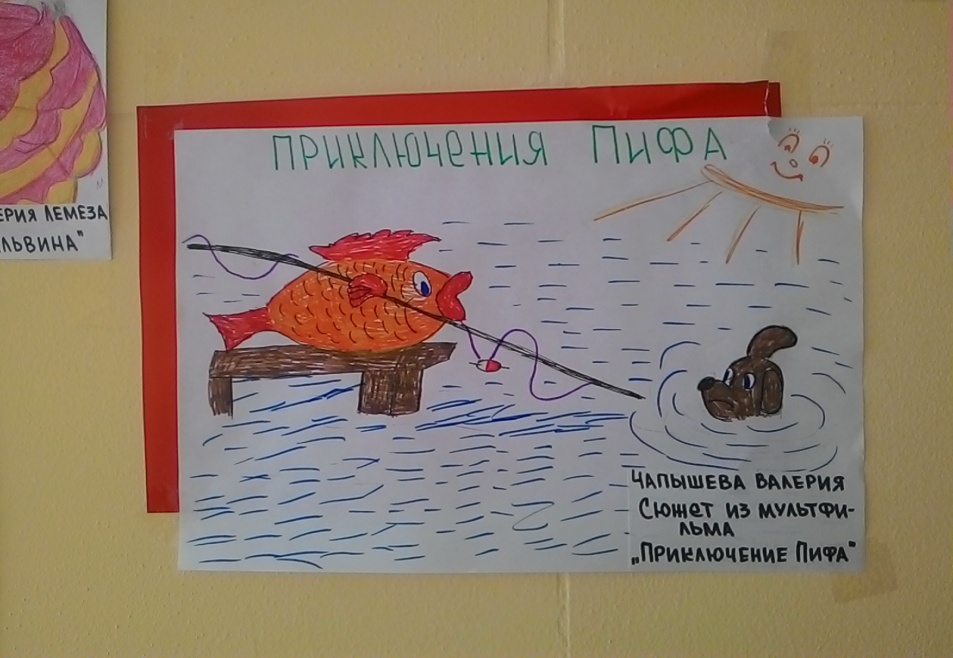 ВЫСТАВКА
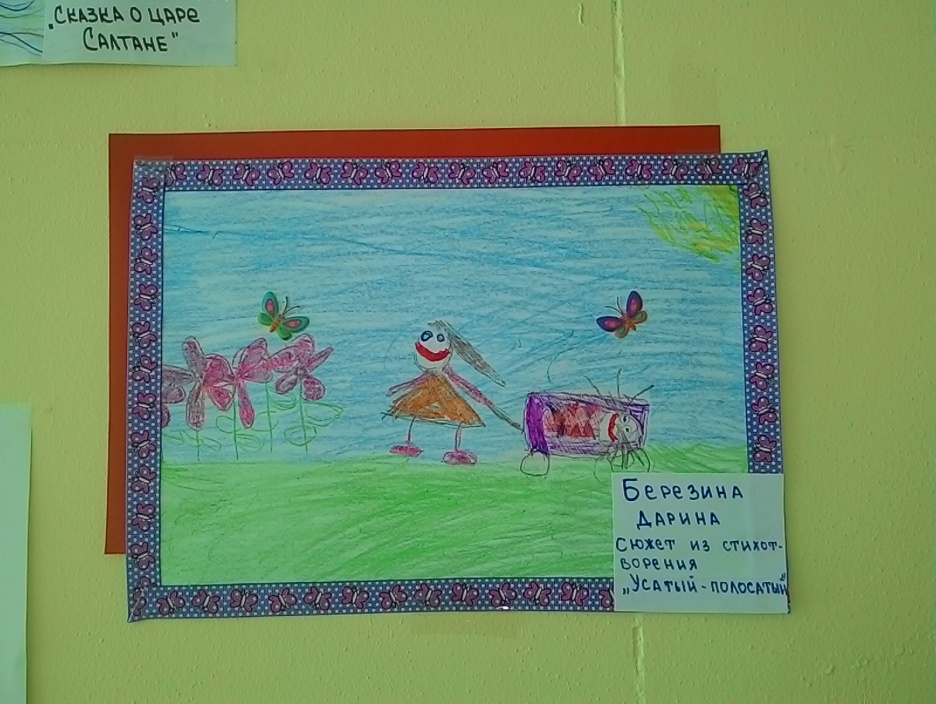 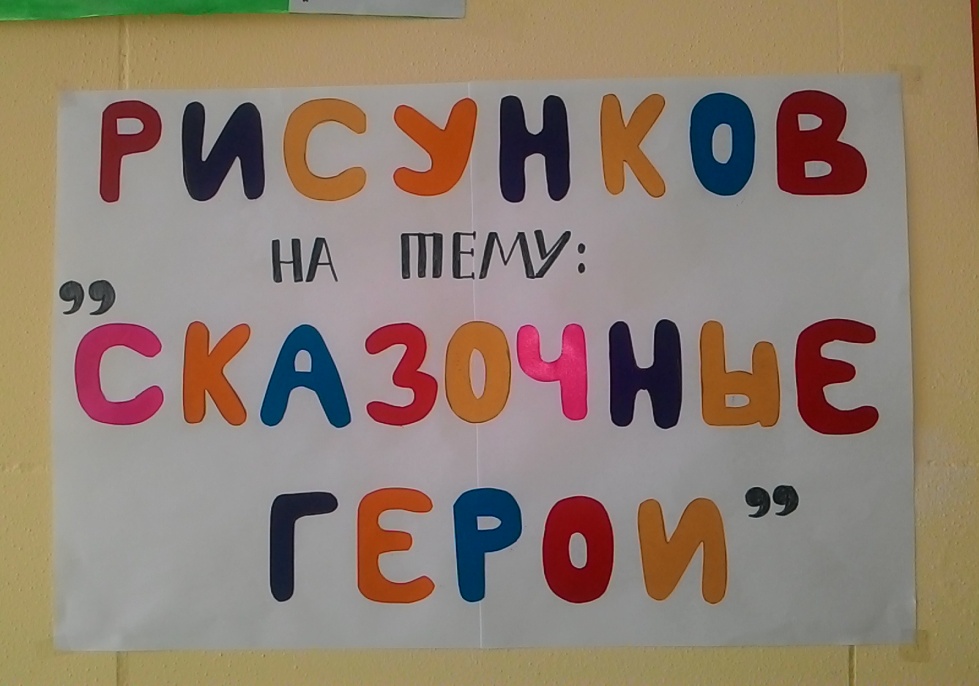